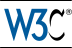 Web Cryptography Next Steps
10-11 September 2014
Mountain View, California, USA
Enhancing Web Application Security with Secure Hardware Tokens
Dr. Karen Lu, CISSP, CCSK
Secure Hardware Tokens
Secure microprocessor, secure memory, crypto engine
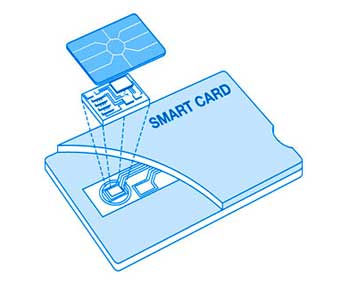 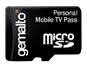 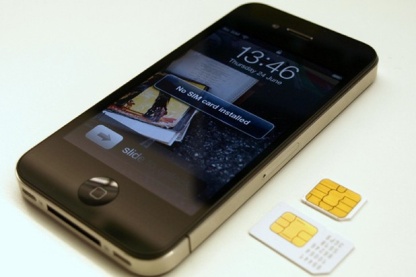 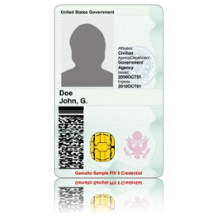 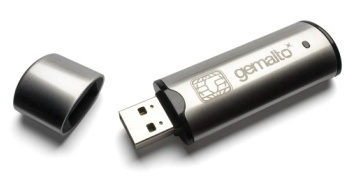 September 8, 2014
2
Providing security for many domains
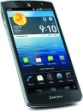 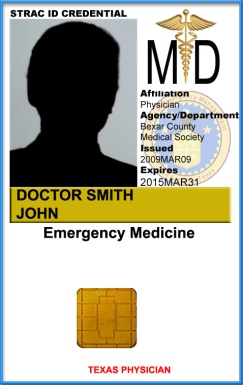 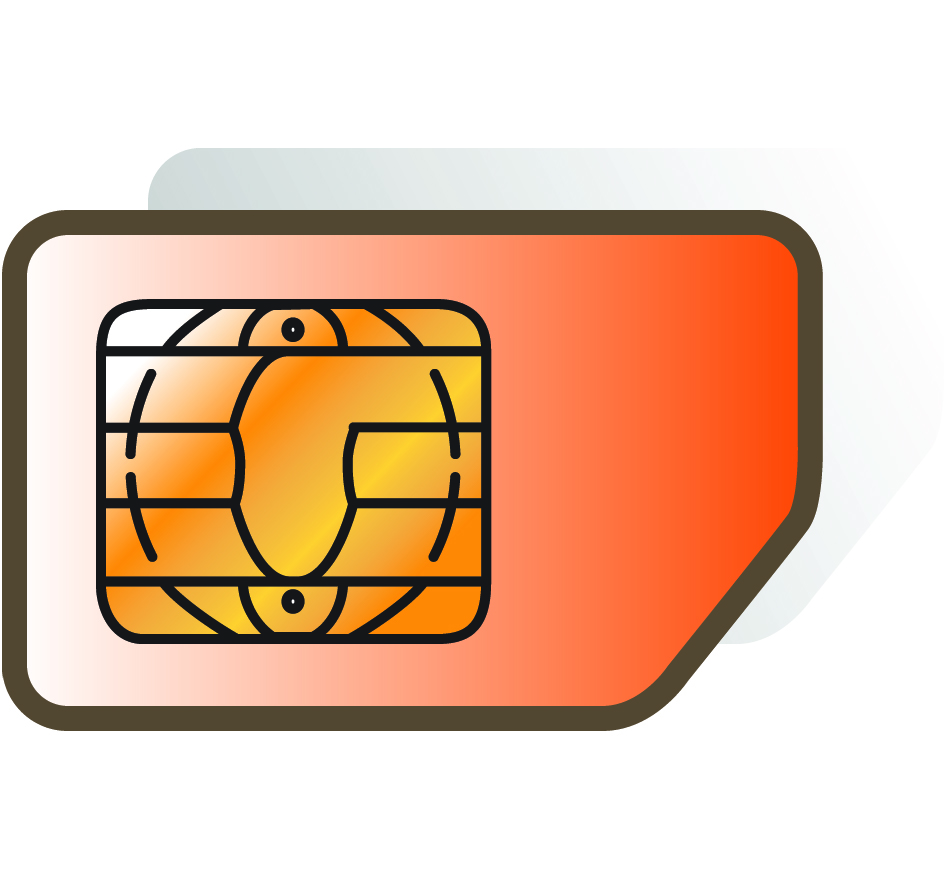 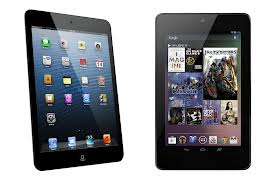 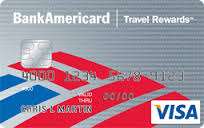 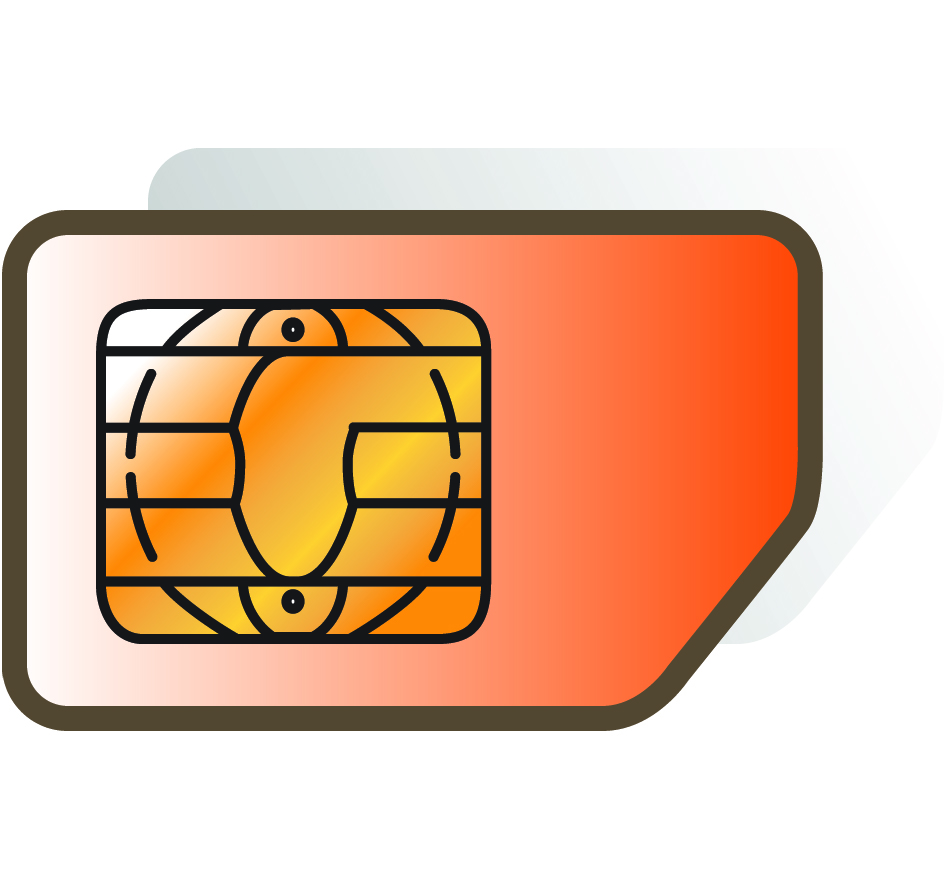 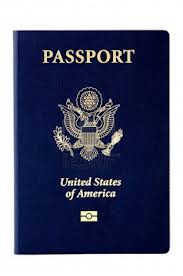 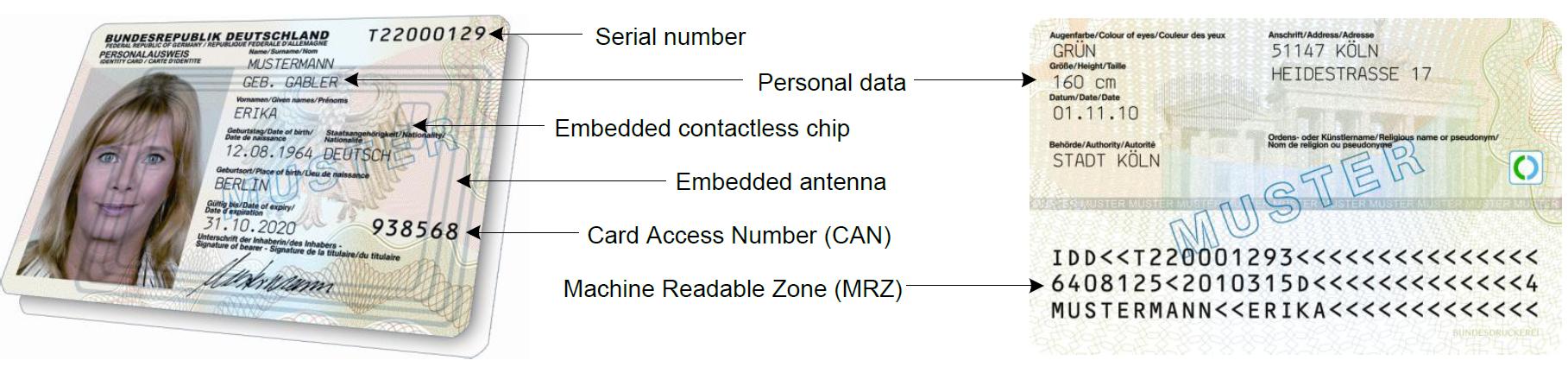 September 8, 2014
3
No standard for web applications to use secure hardware tokens
September 8, 2014
4
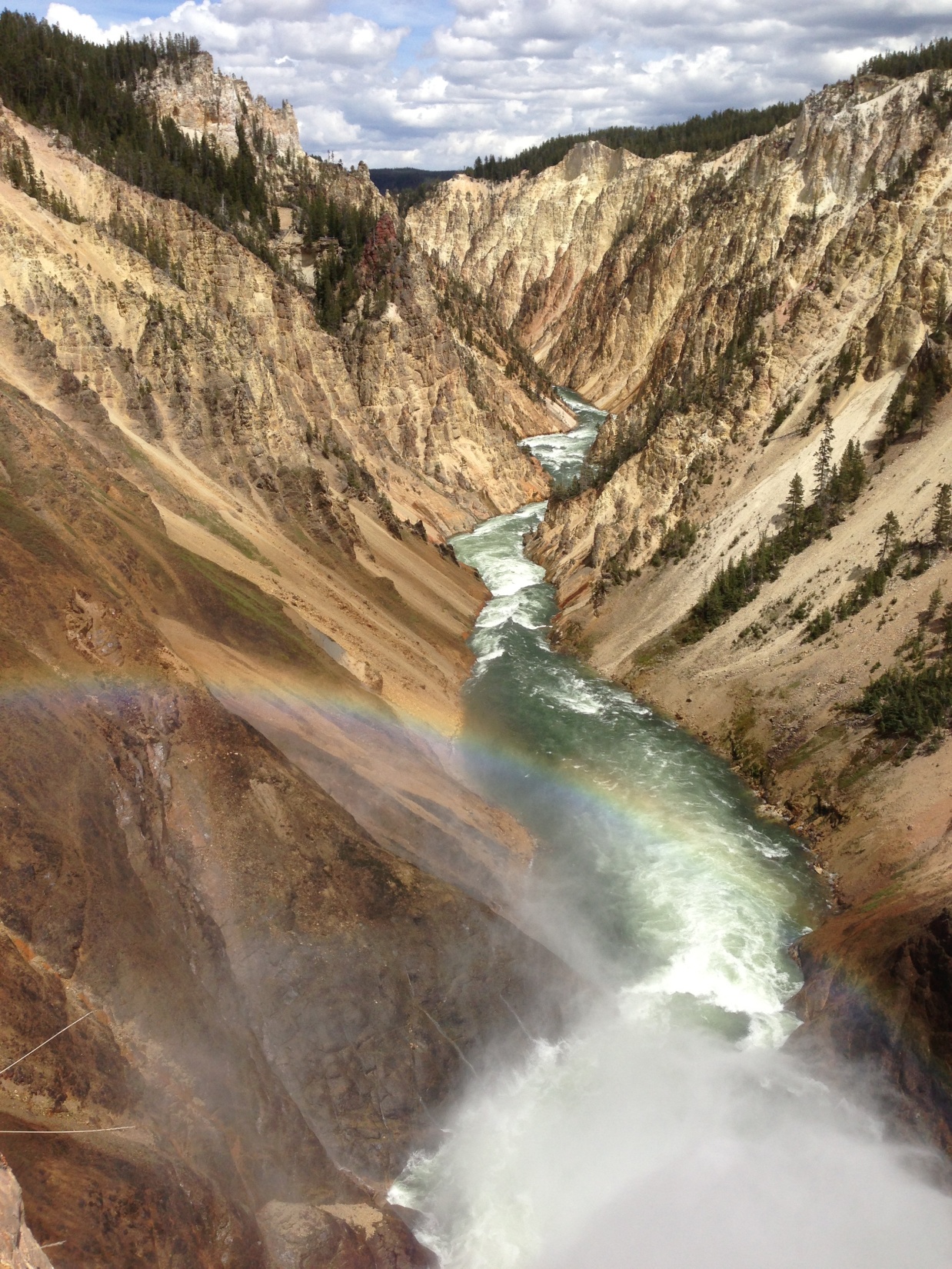 Secure hardware tokens
Web applications
September 8, 2014
5
Authentication, signature, encryption
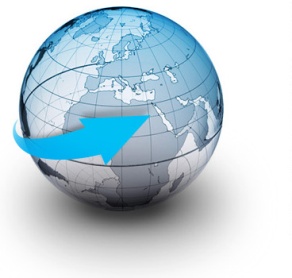 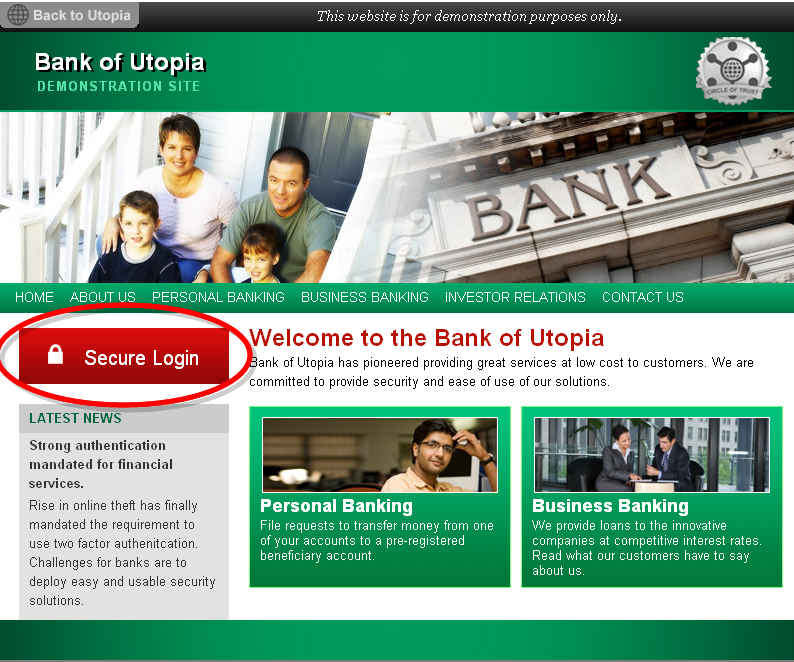 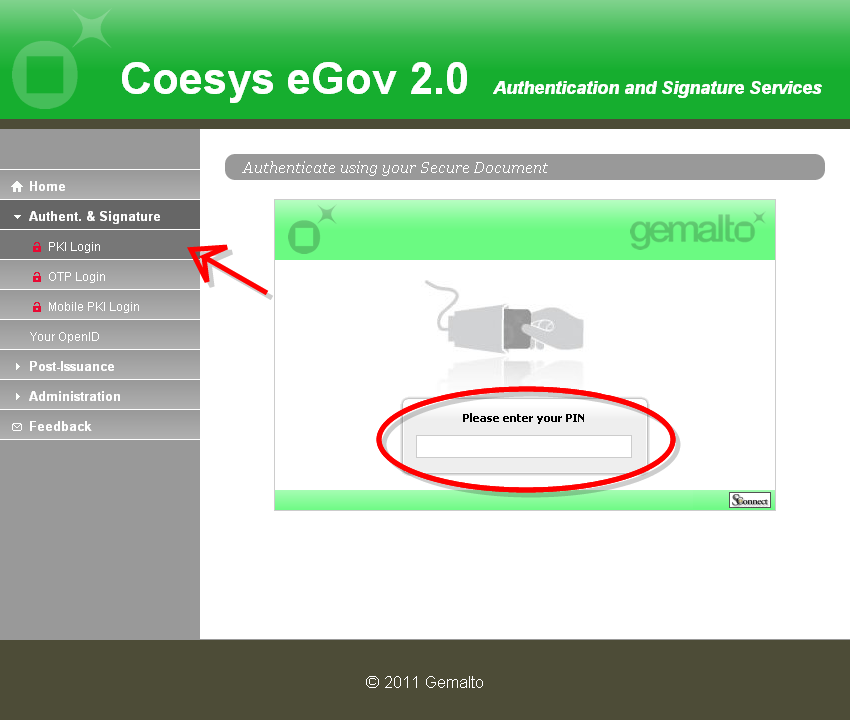 September 8, 2014
6
[Speaker Notes: With the proprietary solution, we are able to provide secure token-based services for web applications, for example, strong authentication, digital signature, and data encryption.]
API key protection
Remote provisioning
WebRTC
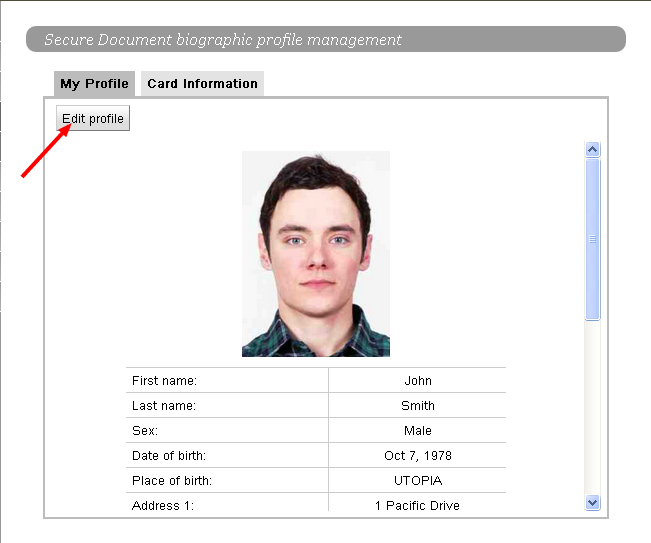 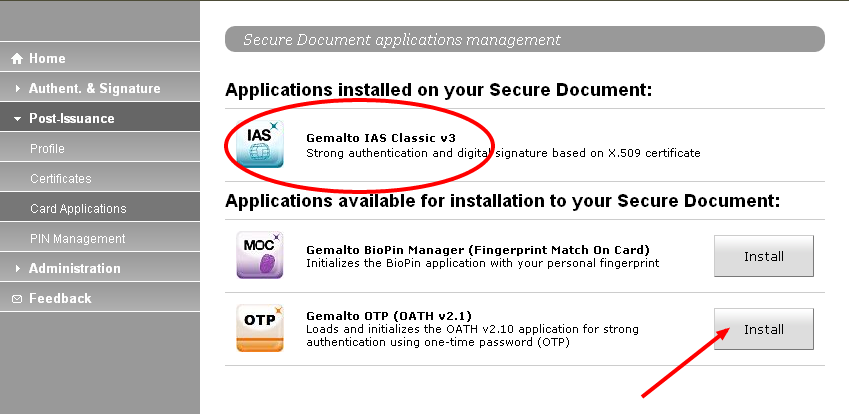 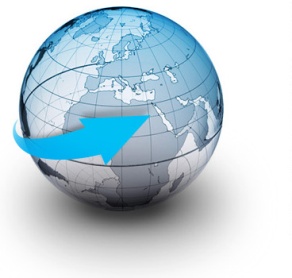 September 8, 2014
7
[Speaker Notes: We are also able to support new applications, such as …]
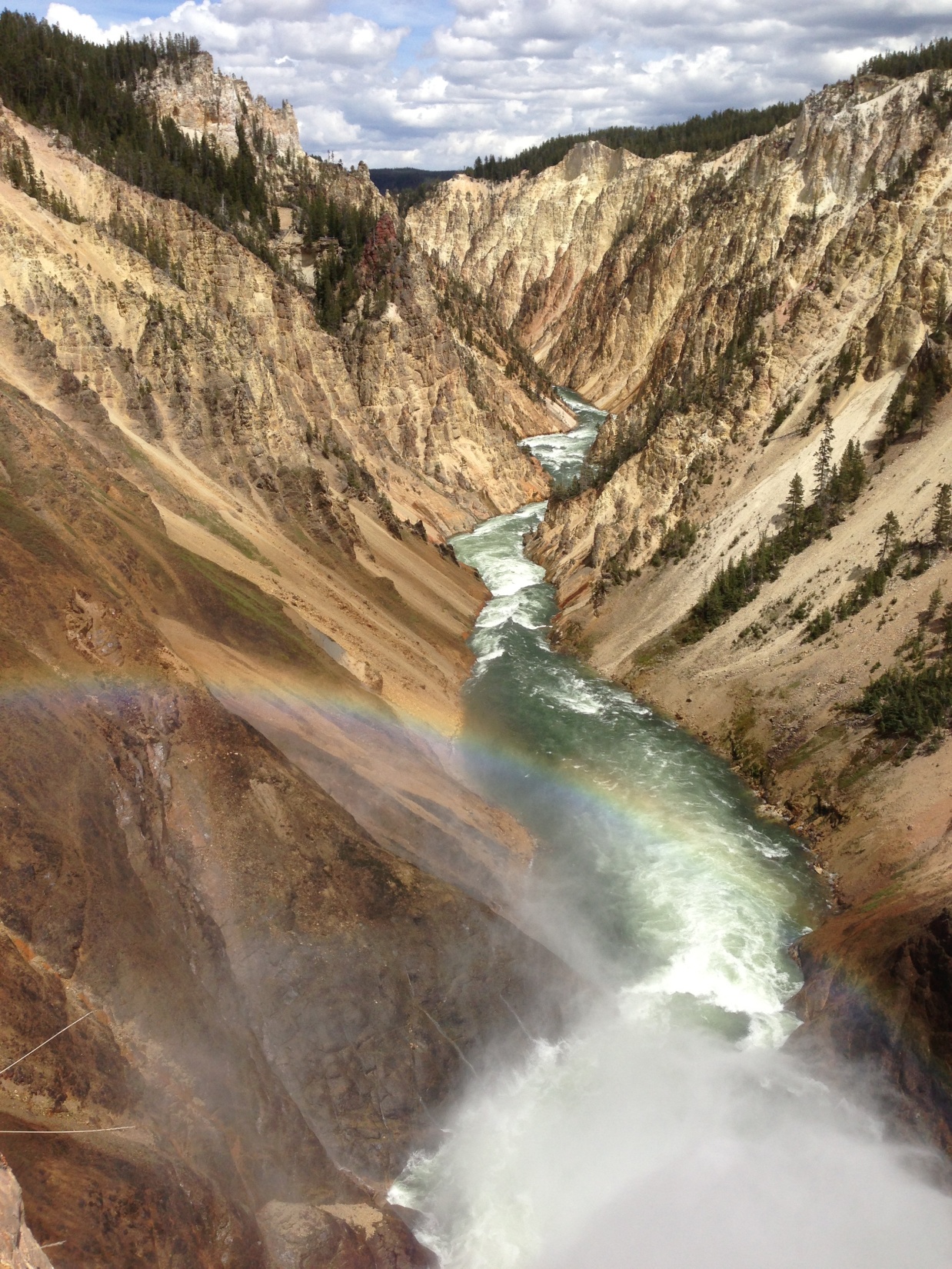 Web applications
Secure hardware tokens
8
September 8, 2014
[Speaker Notes: Other companies also built their own proprietary solutions (own bridges). 

Problems of proprietary solutions
Providers: build for each browsers, maintain
Developers: adopt, deploy
Users: software download
All: not interoperable]
Standardize how web applications communicate with and use secure hardware tokens.
Application Programming Interface (API)&Access Control
9
September 8, 2014
[Speaker Notes: W3C can solve these problems by standardizing how web applications communicate with and use secure hardware tokens. This will allow web applications to utilize additional security and privacy provided by the tokens, enable interoperability, and improve usability.]
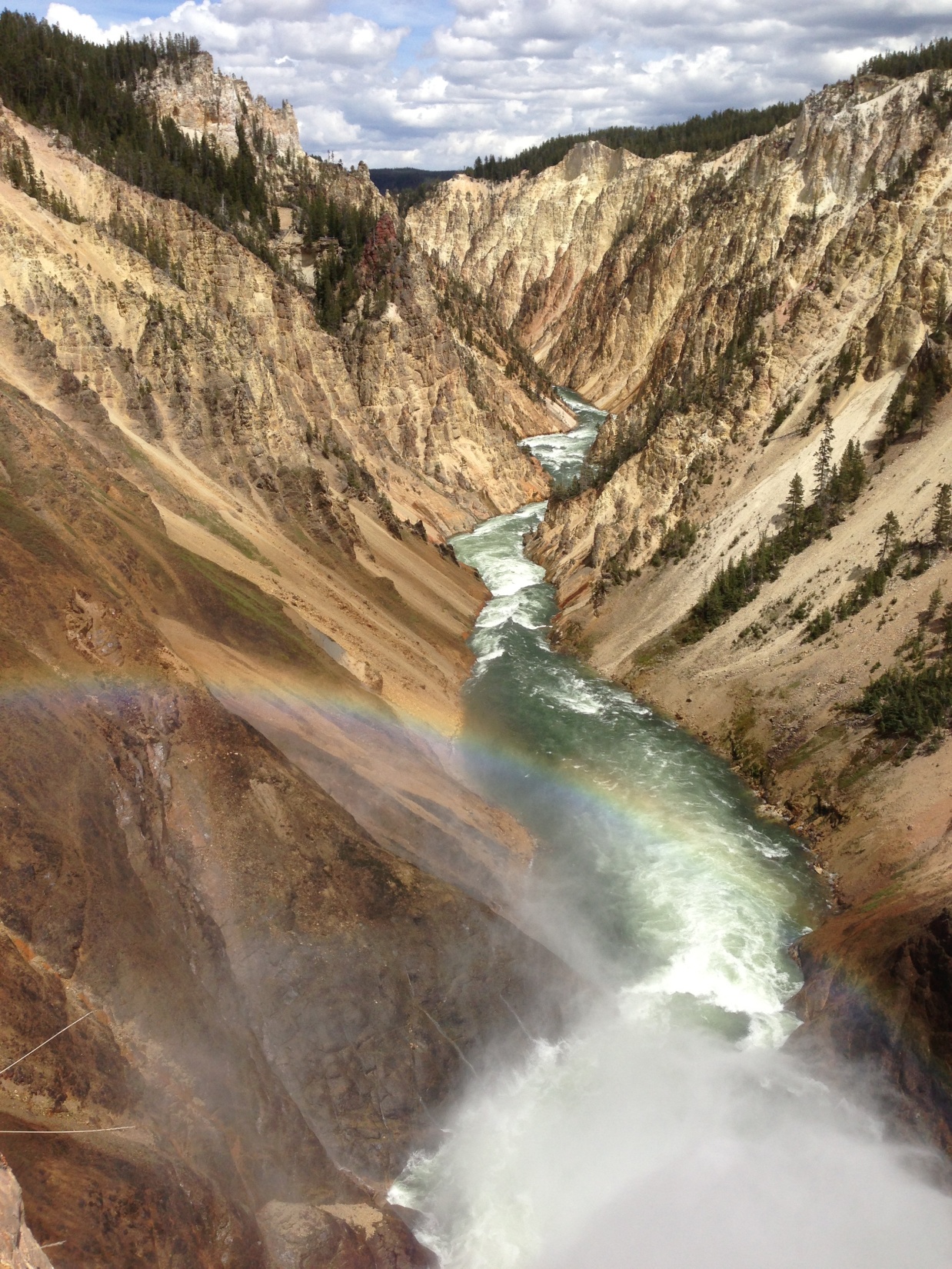 Web applications
Secure hardware tokens
September 8, 2014
10
[Speaker Notes: Which level should we build the API? Or Where should we build the bridge? We propose three levels of APIs and let W3C to decide which level to focus on.]
Monday, September 08, 2014
11
[Speaker Notes: The low level API is at the communication level. It enables web applications to communicate with secure hardware tokens using APDU. We already have a draft proposal called secure element API

Pros
W3C proposal for Secure Element API
Based on ISO 7816
Access all and future functionalities
Cons
Deal with low level communication]
September 8, 2014
12
[Speaker Notes: The mid level API enables web applications to use the crypto and storage functionalities of the secure hardware token
Pros
W3C WebCrypto API extension (token, key discovery)
Easier to use than low level API
Cons
Middleware
Cannot quickly access new token features]
September 8, 2014
13
[Speaker Notes: The high level API enables web applications to support a specific service, online payment (EMV), authentication (FIDO), and token management (GP).
Pros
Easy access to services
Cons
Middleware
Maintenance when applicative standard evolves]
September 8, 2014
14
Who can access the secure hardware token?
15
September 8, 2014
[Speaker Notes: The secure hardware tokens contain secret or private keys for their users. The token has many built-in security mechanisms to protect the keys and the operations, such as physical sensors, secure algorithms, user authentication, and try-counters. Access control is another important mechanism that manages which applications can use which functionalities of the token. In the following, we discuss two access control options. Each of them should also have user consent for each website as an additional control.]
User agent controls access
User Agent
Secure hardware token
Cachedaccess rules
Access rules
Web Application
Access control enforcer
Secured resource
http://opoto.github.io/secure-element/
16
September 8, 2014
[Speaker Notes: Application based access control
This method requires collaborations between the secure hardware token and a trusted entity, called Access Control (AC) enforcer, which resides on the host side. For a mobile device, the AC enforcer belongs to the OS. The token maintains a list of access control rules. When an application requests to communicate with a secure hardware token, the AC enforcer fetches the access control rules from the token and checks the application against the rules to decide whether to allow the access. 

Token has AC rules; User Agent helps to enforce it]
Token controls access
Secure hardware token
User Agent
Access rules
Web Application
Access control
Secured resource
17
September 8, 2014
[Speaker Notes: Origin based access control
Token has AC rules that includes origins; User Agent verifies or sends application origin

Feature
Token controls the access
Less change in the user agent

Burden
Need more changes in the token]
Recommendations
Consider all these proposals
Leverage the existing proposal
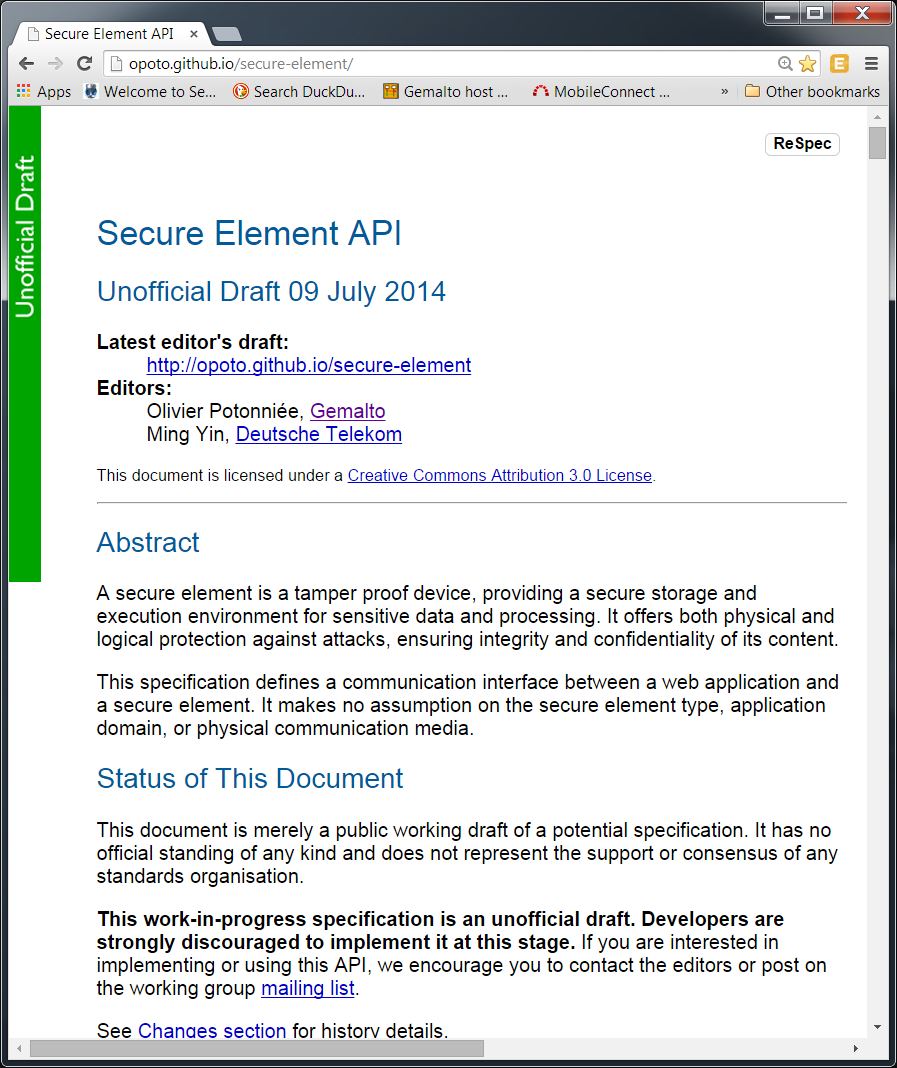 18
September 8, 2014